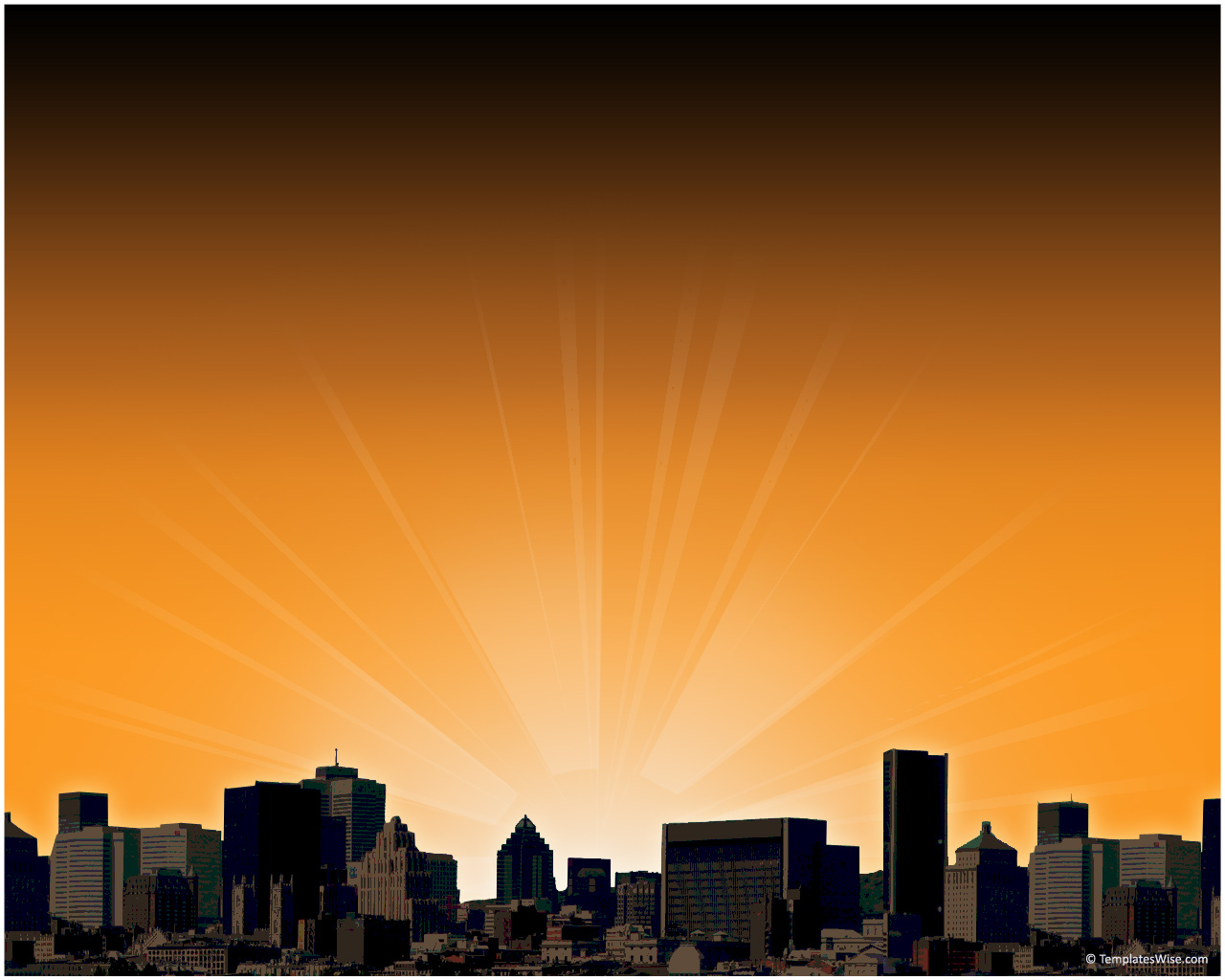 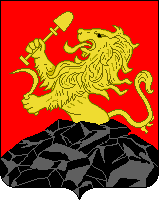 Основные параметры бюджета города Бородино на 2014 – 2019 годы
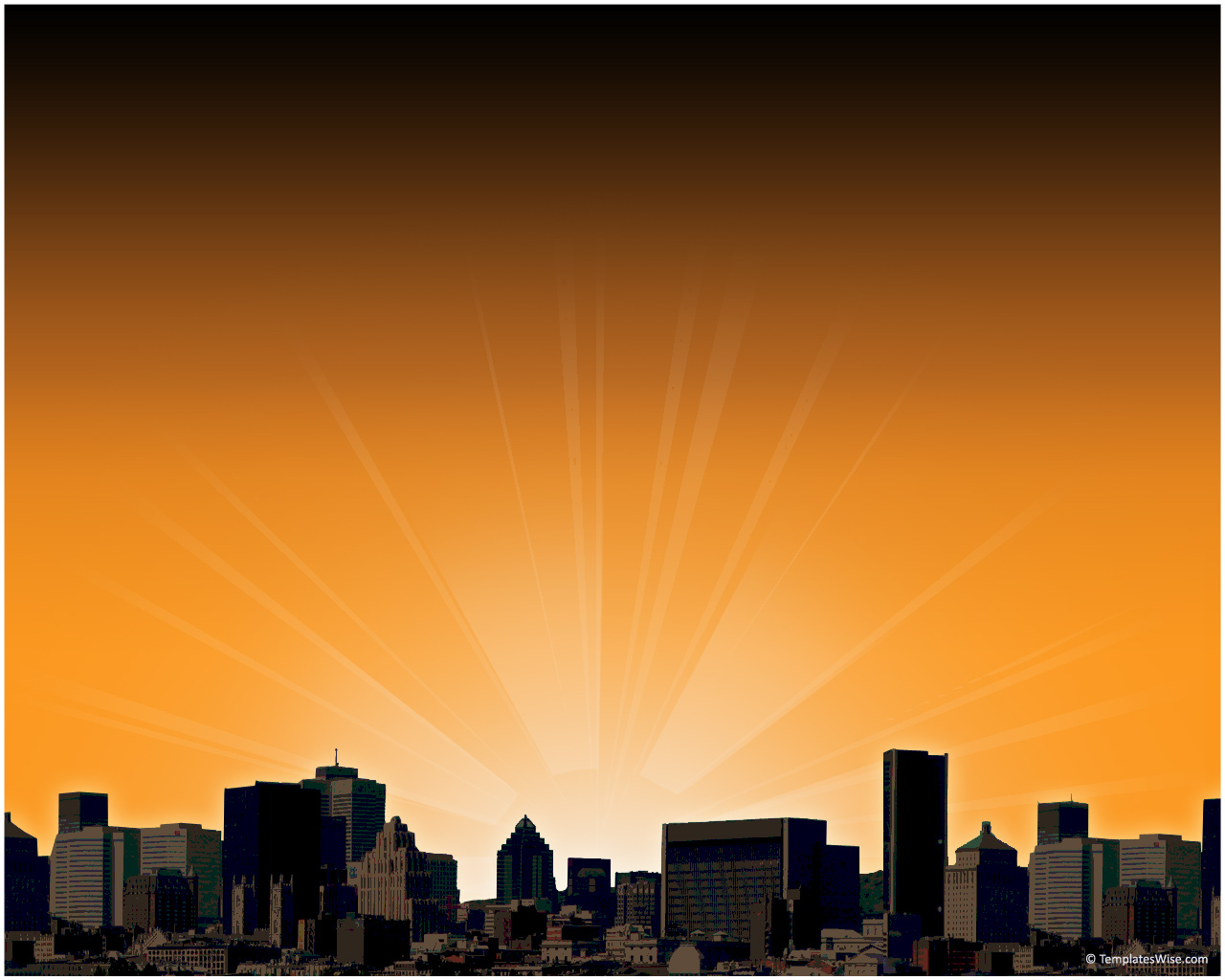 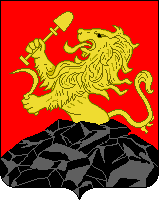 Основные параметры бюджета города Бородино на 2014 – 2019 годы